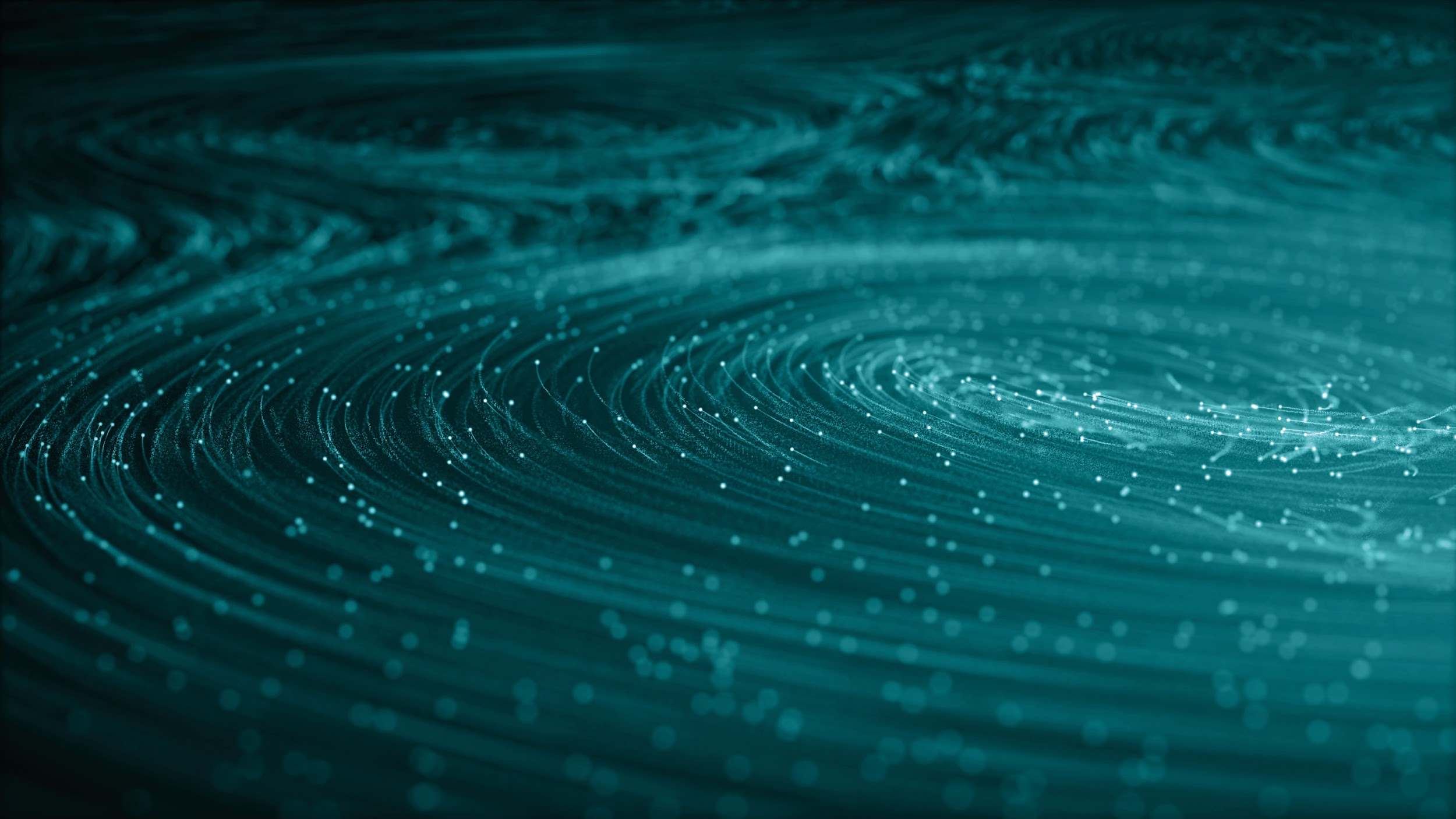 О НАЛОГОВО-БЮДЖЕТНОЙ РЕФОРМЕ
Февраль 2025
СОДЕРЖАНИЕ
Предлагаемые изменения
1
Необходимость в налоговой реформе
2
Предлагается повышение ставки НДС, при этом ставка будет дифференцирована по отраслям
Текущий размер ставки НДС
Повышение ставки НДС
12%
16%общеустановленная ставка
является одной из самых низких в мире
Дифференциация НДС по отраслям 
Освобождение: для сельского хозяйства
Промежуточная ставка: 10% - для здравоохранения; обсуждается также для ряда других отраслей – IT, туризм, креативная индустрия, продукты питания
*
Предлагается снижение порога по постановке на учет по НДС до 15 млн тенге
Предлагаемый порог
Действующий порог
80
млн тенге
15 
млн тенге
Лишь 4% предприятий платит НДС
Бизнес дробится, чтобы избежать налогов
Из-за высокого порога и льгот прервался зачет НДС, он превратился в налог с оборота
Порог для самозанятых 
Усложнение экономических условий для дробления: стоимость издержек дробления превысит выгоду от дробления 
К НДС вернется природа косвенного налога
Расширение круга плательщиков НДС создаст равные конкурентные условия
*
Предлагается реформирование специальных налоговых режимов
Действующий режим упрощенной декларации
Предлагаемый режим упрощенной декларации
Предел по доходу – 188 млн в год
Численность работников – 30 человек
Запретительный список ОКЭД
Ставка – 3%
Предел по доходу – 2 359 млн тенге в год
Численность работников – без ограничений
ФОТ вычитается, если доход от реализации превышает 100 млн тенге в год
Разрешительный список ОКЭД
Ставка 4% (-50% - право маслихата)
Реализация только для B2C
Действующий режим розничного налога
Предел по доходу – 2 359 млн в год
Численность работников – 200 человек
ФОТ вычитается из облагаемого дохода 
Разрешительный список ОКЭД
Ставка – 4% для B2C (- 50% - право маслихата), 8% для B2B
СОДЕРЖАНИЕ
Предлагаемые изменения
1
Необходимость в налоговой реформе
2
Доходы консолидированного бюджета составляют 23% от ВВП, что в международном сравнении является низким показателем
Объем доходов консолидированного бюджета в 2022-2023 году, в % к ВВП по оценке МВФ
Включая доходы центрального правительства, местных органов власти, внебюджетных и социальных фондов
Узбекистан
Франция
Германия
Беларусь
Россия
Канада
Кыргызстан
Япония
Азербайджан
Австралия
Турция
Грузия
США
Таджикистан
Чили
Армения
Казахстан
Кения
По доле доходов бюджета к ВВП Казахстан находится на последнем месте среди стран СНГ
Источник: IMF
Для покрытия дефицита бюджета государство вынуждено увеличивать госдолг и расходы на его обслуживание, а также трансферты из Нацфонда
Расходы на обслуживание госдолга, трлн тенге
Трансферты из Нацфонда, трлн тенге
Доля от расходов бюджета, %
5%
4%
6%
6%
7%
7%
2019
2020
2021
2022
2023
2024
2019
2020
2021
2022
2023
2024
Источник: МФ РК, НБРК
Бюджетная политика не ориентирована на развитие экономики
Основные направления расходов Республиканского бюджета, 2024-2025, %
Социальная сфера
Поддержка регионов
Прочие
Общегосударственные расходы
Бюджет развития
2024
2025
«Бюджет развития» в Казахстане составляет всего 8% или около 2 трлн тенге
Источник: МФ
По доле государственных инвестиций к ВВП Казахстан отстает от соседних стран
Государственные инвестиции (валовое накопление основного капитала) в 2022 году, в % к ВВП
General government - включает расходы центрального правительства, местных органов власти, внебюджетных и социальных фондов
В международной статистике государственные инвестиции рассматриваются как валовое накопление  основного капитала со стороны государства
Это включает инвестиции в:
улучшение земель, 
закупку машин и оборудования,  
строительство дорог, школы, больниц, промышленных зданий и пр.
Венгрия
Эстония
Израиль
Кыргызстан
Норвегия
Австралия
Франция
Канада
Беларусь
Узбекистан
Австрия
США
Литва
Нидерланды
Германия
Казахстан
Чили
Источник: IMF
Общая потребность в дополнительных доходах бюджета составляет от 4,6 трлн тенге в 2026 г. до 8,7 трлн в 2029 г.
Прогноз параметров республиканского бюджета на 2025-2029 гг., трлн тенге
Расходы
Необходимые
дополнительные
собственные
доходы
0,3
Собственные
доходы по ПСЭР
Трансферты
Дефицит (займы)
2025
2026
2027
2028
2029
Источник: МФ
Почему предлагается ставка НДС 16%: логика исходя из размера дефицита бюджета и потребности в дополнительных доходах в размере более 5 триллионов тенге
По расчету дополнительных налоговых поступлений
Расчет основан на микроданных из базы КГД по 2,1 млн. налогоплательщиков. 
Дополнительные поступления по НДС рассчитаны для действующих и новых плательщиков, исходя из СГД с определением эффективной ставки по каждому ОКЭД, к которому применен устанавливаемый порог по НДС и ставки (в т.ч. дифференцированные).
По моделированию эффектов налоговой реформы на ВВП и инфляцию
Использована модель межотраслевого баланса. 
Расчеты основаны на таблицах «Затраты-выпуск», которые фиксируют межотраслевые связи. 
Учет межотраслевых связей дает реалистичную (без занижения и завышения) оценку влияния налоговой нагрузки на уровень цен.
Результаты были также перепроверены на эконометрических моделях, входящих в систему анализа и прогнозирования в Национальном Банке РК.
Действующая ставка НДС в Казахстане в размере 12% – одна из самых низких в мире
Стандартная ставка НДС в различных странах,%
Более низкая, чем в Казахстане, ставка НДС, характерна для развитых Японии и Кореи, где высок коэффициент собираемости НДС (достигает 72-73%)а также для нефтедобывающих арабских стран и налоговых оффшоров
Норвегия
Финляндия
Великобритания
Армения
Беларусь
Россия
Германия
Азербайджан
Кыргызстан
Казахстан
Ю. Корея
Япония
Сингапур
Панама
Оман
5
ОАЭ
5
Во многих странах применяются льготные ставки для товаров и услуг, стимулируемых правительством
Источник: ОЭСР, МНЭ
Коэффициент собираемости НДС в Казахстане составляет 34%, существенно ниже в сравнении с другими странами
Коэффициент собираемости НДС в различных странах, 2022, %
73%
73%
72%
69%
60%
60%
58%
57%
50%
45%
44%
34%
Казахстан*
Турция
Италия
Канада
Германия
Чехия
Норвегия
Швейцария
Япония
Корея
Эстония
Среднее по ОЭСР
Данный коэффициент показывает эффективность системы НДС в стране – насколько фактические поступления от НДС соответствуют потенциальным (то есть, если бы не было льгот, уклонений и т.п.)
Источник: ОЭСР, 2022
*Расчет по Казахстану – за 2024 год. Потенциальный НДС в РК = 12%* 126,5 трлн. ВДС = 15,2 трлн. Далее 5,2 трлн (факт НДС за 2024 г.)/ 15,2 трлн. = 34%
Прогноз поступлений макропоказателей и доходов республиканского бюджета
Для сельского хозяйства предлагается освобождение, а для здравоохранения – пониженная ставка НДС
Освобождение от НДС
Предлагается предоставить сельхозпроизводителям право выбора между освобождением и общеустановленной ставкой – в зависимости от того, что выгоднее в их деятельности
Промежуточная ставка 10%
В связи с социальной значимостью предлагается сниженная ставка для отрасли здравоохранения
Также, для стимулирования развития, данная ставка рассматривается для ряда других отраслей, таких как туризм, IT, креативная индустрия, производство продуктов питания
Общеустановленная 
ставка 16%
В большинстве отраслей, для выравнивания условий и понятности администрирования предлагается данная единая ставка
Почему порог 15 миллионов тенге: у 86% плательщиков на основе УД обороты не превышают данный порог
По количеству плательщиков, в единицах
По сумме оборотов, в млн тенге
86%
19,4%
Нулевые
0
от 1 до 15 млн
2 639 004
73,7%
от 15 до 50 млн
4 530 827
от 50 до 100 млн
5 470 627
2,7%
от 100 до 165 млн
363 398
4,2%
свыше 165 млн
574 356
1 774 178
Итого
13 578 212
Источник: данные КГД за 2023 год
Порог по переходу на НДС в Казахстане выше, чем во многих странах, включая соседние
Порог по переходу на НДС в различных странах, $ тыс., 2024 год
Чехия
Казахстан
Польша
Словения
Кыргызстан
Россия*
Узбекистан
Эстония
Южная Корея
Канада
Финляндия
Дания
Норвегия
6
В ряде стран (Швеция, Нидерланды, Германия, Бельгия, Франция, Люксембург) указанный порог отсутствует
* В РФ порог для упрощенного режима - $600 тыс.
Источник: ОЭСР, МНЭ
*
Почему необходимо распространить розничный режим только на B2C?
Анализ статистики КГД показывает, что сделки между плательщиками СНР УД и плательщиками ОУР на 62% от оборотов могут являться «схемами» по уклонению от налогов
Анализ поставщиков на СНР
Анализ покупателей на ОУР
Из этих 396 968 НП: 
У 289 852 НП (на сумму 6,2 трлн. тенге или 62% от суммы оборота СНР) отсутствуют наемные работники;
26 920 ИП (на сумму 575 млрд. тенге или 5,7% от суммы оборота СНР) являются работниками ТОО, в адрес которых выписали ЭСФ
15 054 НП (на сумму 441 млрд. тенге или 4,4% от суммы оборота с СНР) реализуют деятельность грузового автомобильного транспорта, при этом у них отсутствует на праве собственности грузовые автомобили категории С;
9 191 НП (на сумму 221 млрд. тенге или 2,2% от суммы оборота с СНР) оказывают услуги аренды помещения, при этом у них отсутствует уплата налога на имущество;
315 524 НП (на сумму 8,2 трлн. тенге или 82% от суммы оборота с СНР) реализация в адрес с ОУР составляют более 90% от всего его оборота
Из 155 090 НП, применяющих ОУР: 
93 143 покупателей (на сумму 5,1 трлн. тенге или 51,0% от суммы оборота с СНР) имеет КНН ниже среднеотраслевого КНН по стране
14 587 покупателей (на сумму 2,8 трлн. тенге или 28,0% от суммы оборота с СНР) занимаются строительством.
39 776 покупателей (на сумму 1,9 трлн. тенге или 18,9% от суммы оборота с СНР) занимаются торговлей.
33 214 НП (на сумму 2,7 трлн. тенге или 27% от суммы оборота с СНР) взаиморасчеты с СНР составляют на сумму более 80% от всего его вычетов
396 968 НП, применяющих СНР УД, (21% от всего количества СНР УД), выписали ЭСФ в адрес 155 090 НП, применяющих ОУР; 
Сумма оборота составила 10,0 трлн. тенге или 62% от всего оборота СНР УД за 2024 год, который составил 16,0 трлн.тенге;
Среднее количество наемных работников у этих 396 968 НП составляет 0,6 человек.
Основные цели реформы – это решение трех ключевых вызовов: экономических проблем, бюджетного дефицита и укрепления налоговой морали
1. Экономические цели
2. Бюджетные цели
3. Укрепление налоговой морали
Создание стимулов для роста бизнеса: устранение дробления ради налоговой оптимизации
Выравнивание конкуренции: борьба с теневыми схемами, при которых одни компании платят налоги, а другие уклоняются
Контроль теневого сектора: закрытие лазеек для схем уклонения от уплаты НДС
Снижение бюджетного дефицита: покрытие разрыва между доходами и расходами бюджета
Уменьшение зависимости от Нацфонда: ограничение трансфертов из него
Контроль государственного долга: сдерживание его роста и расходов на его обслуживание
Расширение «бюджета развития»: увеличение инвестиций в инфраструктуру, образование, здравоохранение, транспорт и ЖКХ
Создание справедливой налоговой системы: устранение налоговых лазеек, которые позволяют отдельным группам уклоняться от налогов, и распределение налогового бремени равномерно
Повышенное налогообложение социально вредных отраслей: рост налогов на букмекерские компании, алкоголь, табак, энергетики для снижения негативных социальных последствий
Рост поступлений в бюджет позволит решить стоящие перед государством задачи развития, ограничить изъятия из Нацфонда, снизить госдолг и расходы на него
Дополнительные ежегодные поступления в бюджет
от 4 до 5 трлн тенге
Эффект от дополнительной инфляции будет краткосрочным
Как будут использоваться дополнительные поступления? На экономическое развитие, привлечение инвестиций, поддержку бизнеса и инфраструктуру
1. Стимулирование инвестиционной активности
2. Повышение доступности финансирования
3. Создание Фонда прямых инвестиций
4. Модернизация инфраструктуры
Увеличение капитализации институтов развития до 500 млрд тг/год 
Финансирование новых инвестиционных проектов до 2,5 трлн тг/год  
Пересмотр монопольного положения институтов развития: Открытие доступа к льготному кредитованию через коммерческие банки
Снижение требований к собственному участию                           до уровня  5-15% от стоимости проекта
Расширение программы гарантирования кредитов                                        с $0,8 млрд до $3-5 млрд (в течение 3–4 лет)  
Создание Гарантийного фонда на базе Фонда развития предпринимательства «Даму»
Внедрение гарантирования кредитов крупного бизнеса до $5 млрд (в течение 3-4 лет)
Запуск Фонда прямых инвестиций с участием Самрук-Казына              
Объем вложений Самрук-Казына                    250 млрд тг                    (~$500 млн) за 3 года  
Поддержка высокоэффективных проектов на сумму $3 млрд
Национальный инфраструктурный план: Реализация                                          204 инфраструктурных проектов на 40,1 трлн тг
Национальный проект по модернизации энергетики и ЖКХ: Реализация инфраструктурных проектов, объем финансирования 6 трлн тг 
Снижение аварийности на 20%, износа активов до 40%